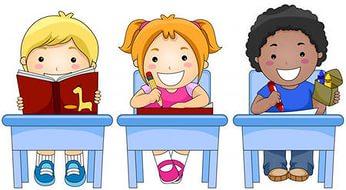 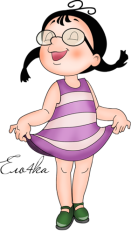 Как здорово -жить!
Для учащихся начальных классов
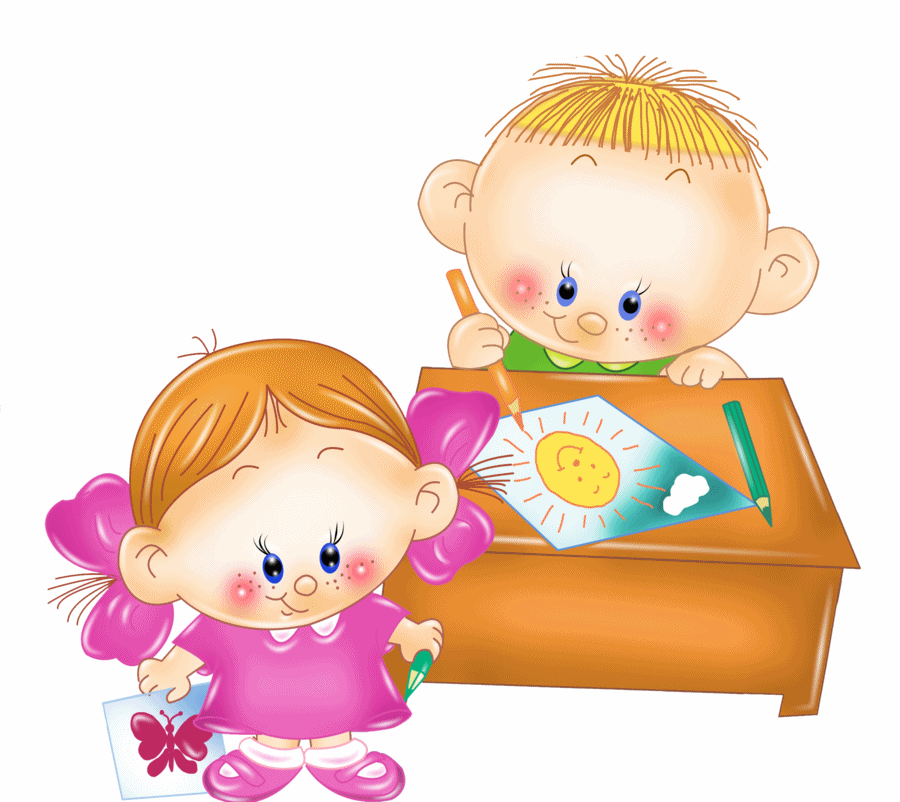 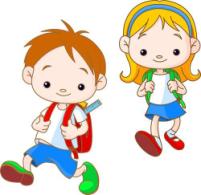 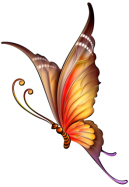 Урок бабочки
Мама подарила жизнь!
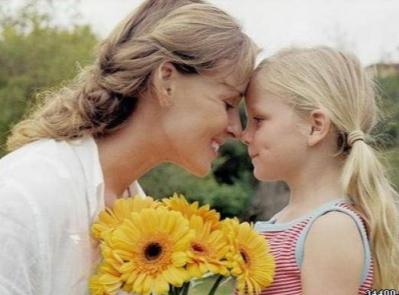 Основные жизненные ценности человека
Любовь
Понимание
Уважение
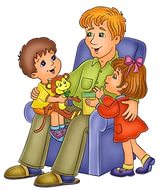 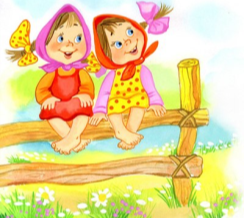 Основные жизненные ценности человека
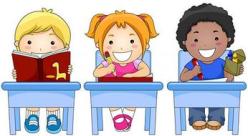 Дисциплина
Вера в людей
Благодарность
Прощение
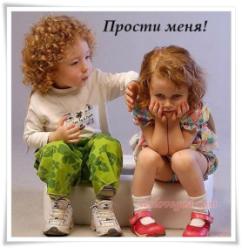 Основные жизненные ценности человека
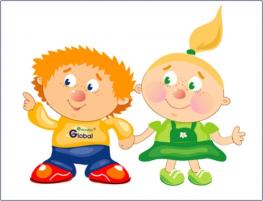 Дружба
Надежда
Оптимизм
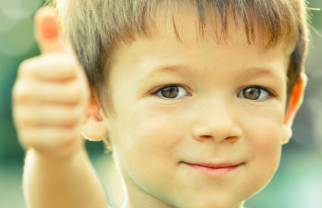 Основные жизненные ценности человека
Терпение
Толерантность
Честность
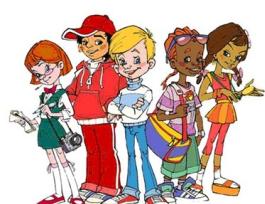 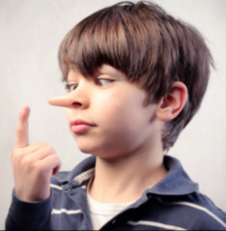 Мы честно поделились своими проблемами.
Выслушали внимательно друг друга.
Слушали друг друга терпеливо и ждали своей очереди открыться.
С оптимизмом налаживали «погоду», иначе говоря нашу жизнь на сегодняшний день себе и окружающим.
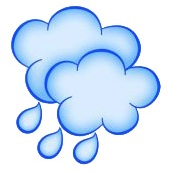 Что поможет тебе при решении проблемы?
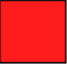 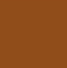 -терпение
- Любовь родных
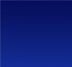 -Понимание
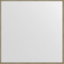 -дружба
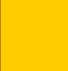 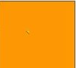 -честность
-Уважение
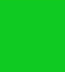 -Вера в людей
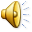 Совет: « Ребята, всегда находится какое-то решение любой проблемы, нужно только терпеливо отнестись к возникшей ситуации, подумать и ни в коем случае не паниковать!»
Запомните, что жить- это здорово!



И как здорово - жить!
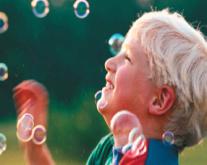 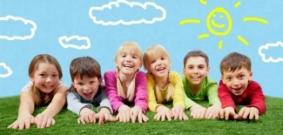 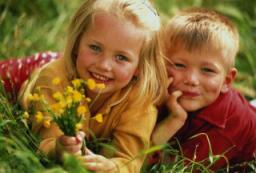 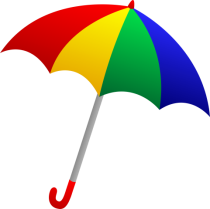 Молодцы!